Intrapreneurship applies entrepreneurial ideas and mindsets such as enterprising steps for value generation within an existing organisation
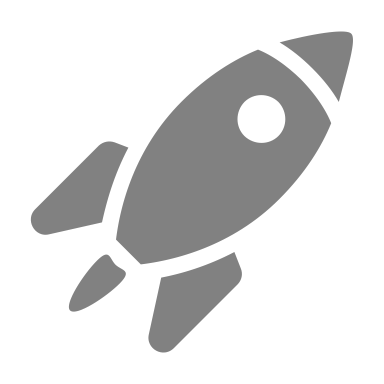 Use the following canvas to track your thoughts, needs, and assessment metrics for creating your own intrapreneurship programme.

Page one has some questions an prompts for you as you use the canvas, and page two is blank for you to fill out and brainstorm.

The goal of the canvas is to help organise thoughts and build a case for intrapreneurship at your institution or organisation, and become part of the growing wave embracing intrapreneurship to spark internal innovation.
[Speaker Notes: Before we jump into an illustrative walk through of the worksheet, let’s start with a quick working definition of intrapreneurship. Many of you have likely heard of the concept before, but maybe you’re here because interested in incorporating it at your institution or organization. Or maybe it’s an entirely new concept that has piqued you interest. 

Intrapreneurship is focused on business transformation within an existing organization – unlike its counterpart entrepreneurship which is about building from scratch -- with intrapreneurship we are focused on applying entrepreneurial ideas, values and mindsets, such as enterprising techniques, scale or fail quickly approach, lean methodologies etc to drive value generation within an established organization.]
Why Intrapreneurship
What makes intrapreneurship right for your organization at this time?
Career Stage
Senior
Mid
Early
PHD
Postgrad
Undergrad

* This could be a line of business or project too
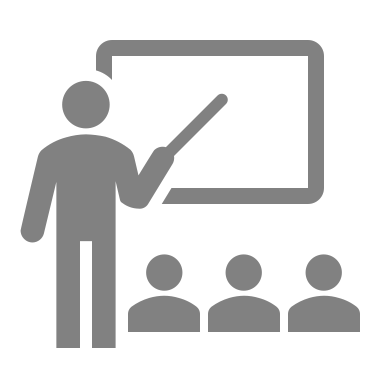 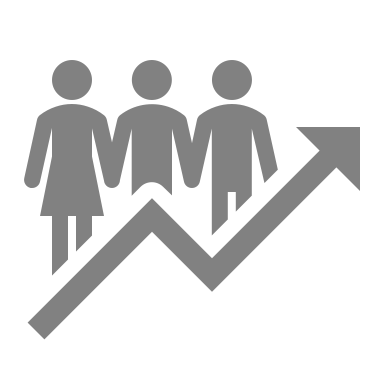 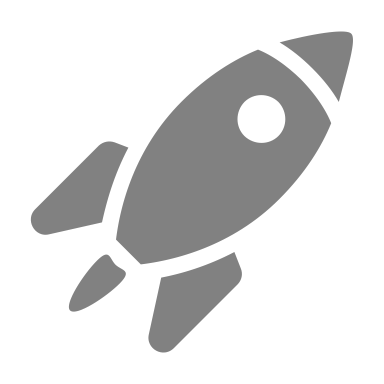 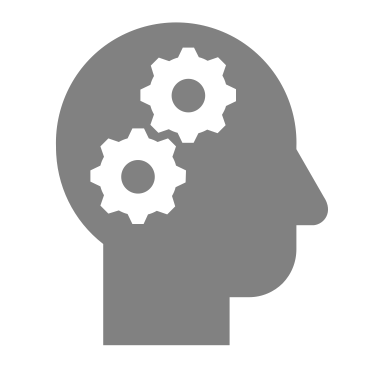 Culture
Internal cultures can be resistant to change, or risk adverse. Asses your culture for both challenges and opportunities
Assumptions
Every program makes assumptions that we need to validate. List some of the primary assumptions of your programme
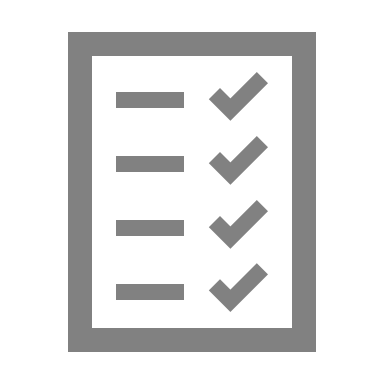 Operations
What structures are already in place to support intrapreneurship? What do we need to put in place, what gatekeepers do we need to sell on the idea to make it a possibility?
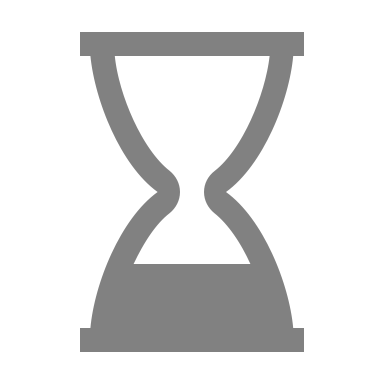 Barriers
What barriers to implementation that need to be overcome
Metrics
What do you want to move the needle on? This might circle back neatly to your why?
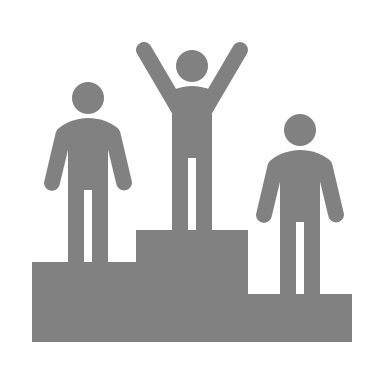 [Speaker Notes: Paige
That takes us through a high-level overview of our journey to piloting ABaCuSS our own intrapreneurship progamme at the University of Glasgow. Hopefully, this worksheet with the broad buckets of 
Knowing your why, Addressing Assumptions, Assessing barriers, Targeting a career stage, Looking at culture, Tacking stock of operational needs, and pinpointing some key metrics
Gives you a starting point on your journey towards operationalizing intrapreneurship within your own institution or organization]
Why Intrapreneurship
Assumptions
Career Stage
Senior
Mid
Early
PhD
Postgrad
Undergrad
Culture
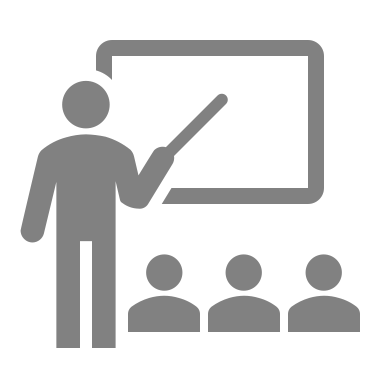 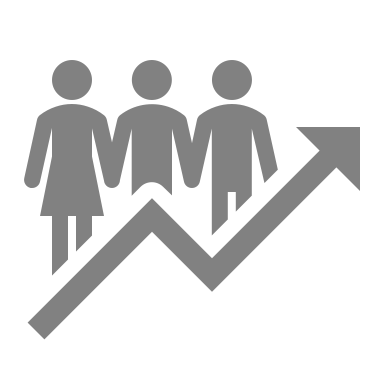 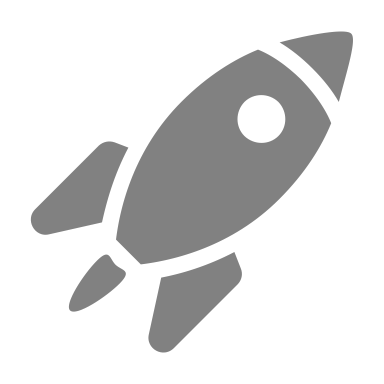 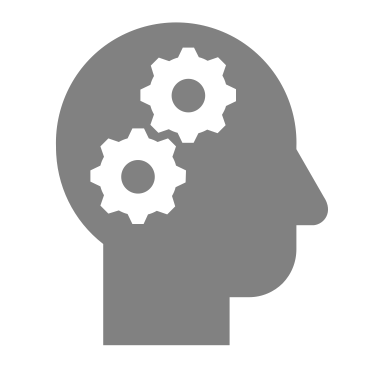 Operations
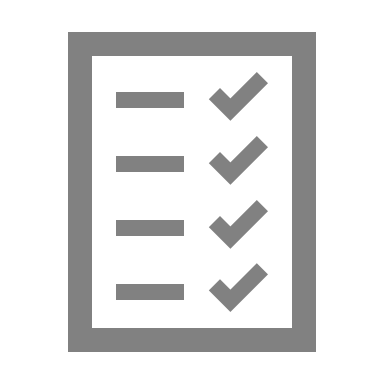 Barriers
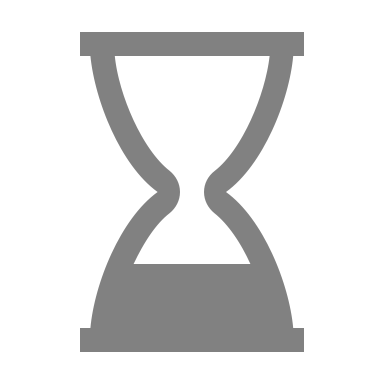 Metrics
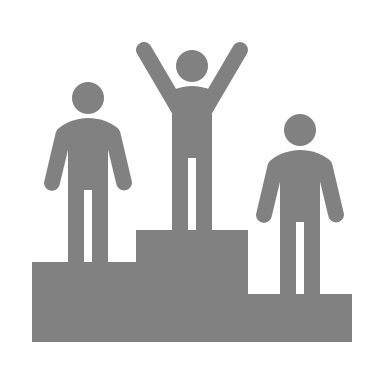 [Speaker Notes: Here is the full intrapreneurship canvas we’ve developed as a worksheet to help focus and frame a targeted starting point for an institution or organization. We are going to walk through this as an illustrative example with the rationale and decisioning behind an Aspect funded project called ABaCuSS that the University of Glasgow is leading. The ABaCuSS project is still at a starting point, so we thought for the purpose of this workshop we’d focus on the why’s behind how we’ve set the initial pilot programme up and the ways we intend to measure.

It is important to note, especially if you aren’t from a university, that this framing and worksheet doesn’t have to be used in a university setting. We think these are some of the key questions and thinking points for any organization wanting to embark on embedding intrapreneurial processes and methods.]